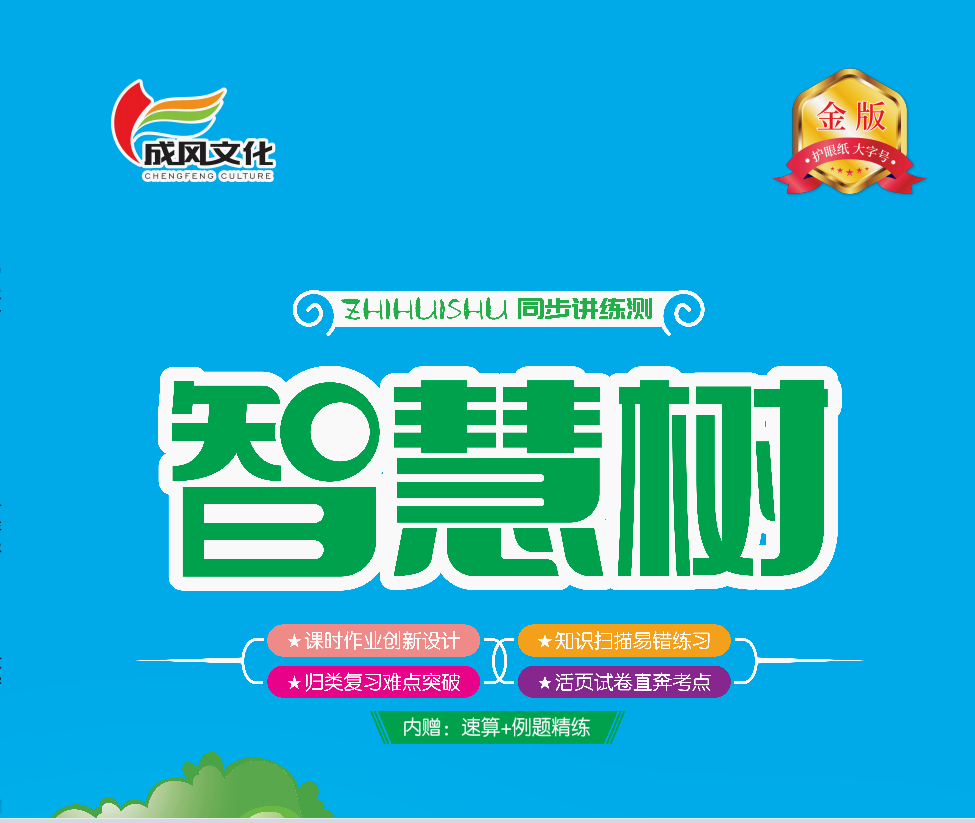 二   20以内的退位减法
 第9课时   整理和复习
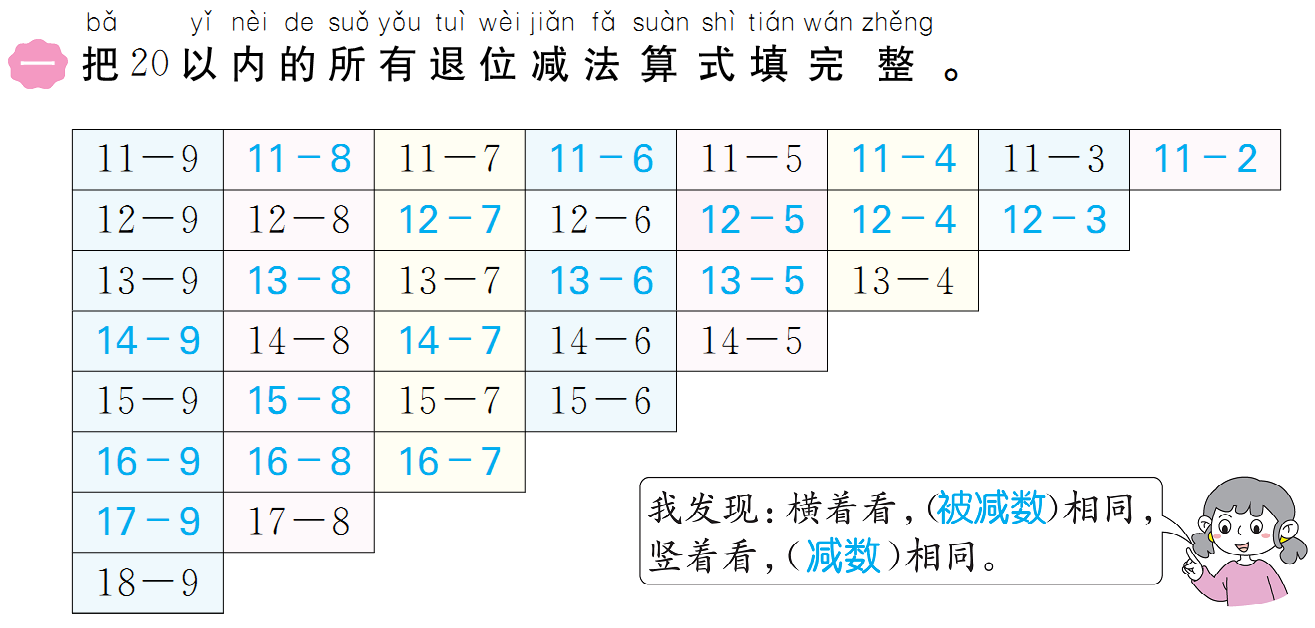 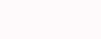 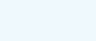 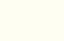 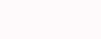 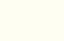 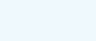 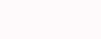 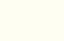 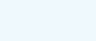 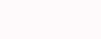 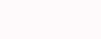 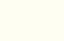 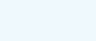 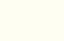 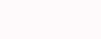 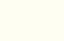 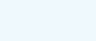 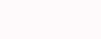 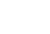 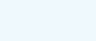 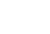 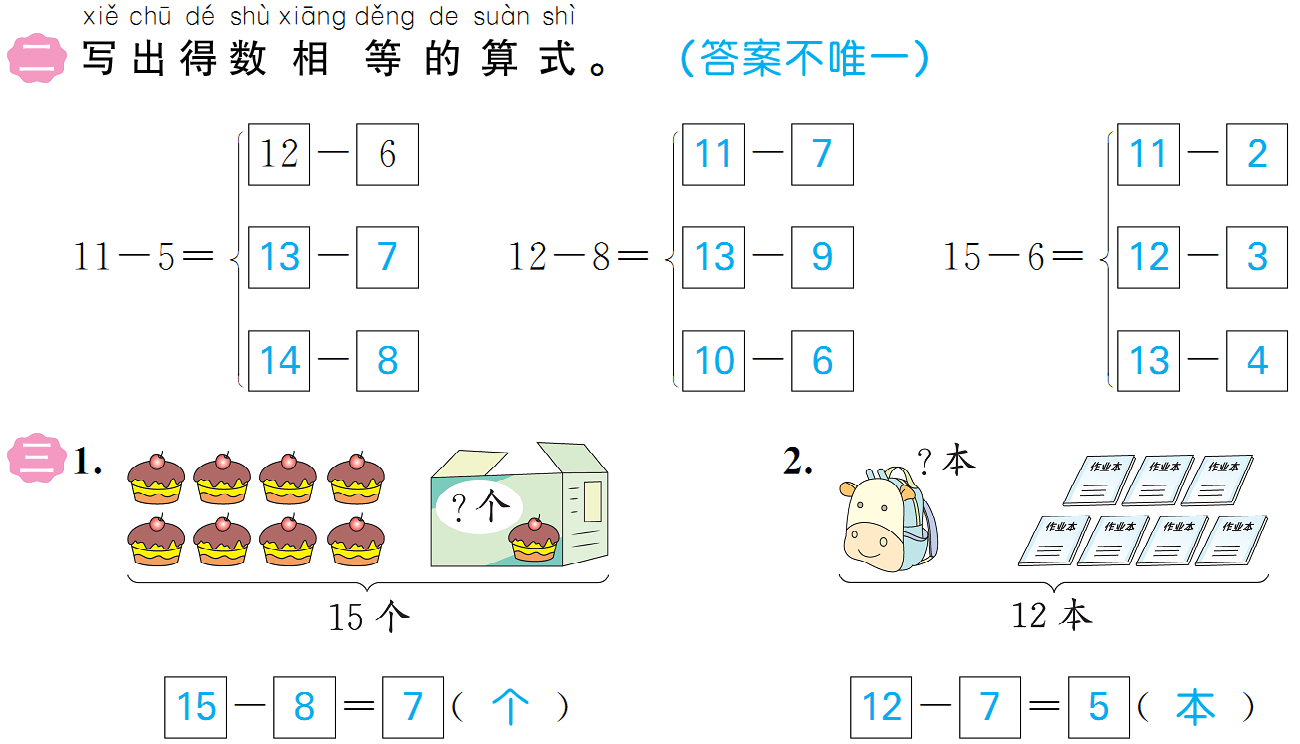 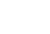 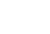 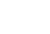 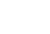 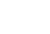 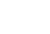 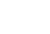 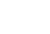 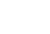 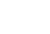 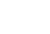 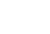 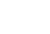 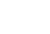 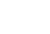 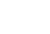 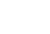 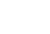 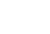 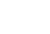 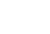 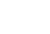 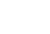 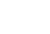 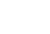 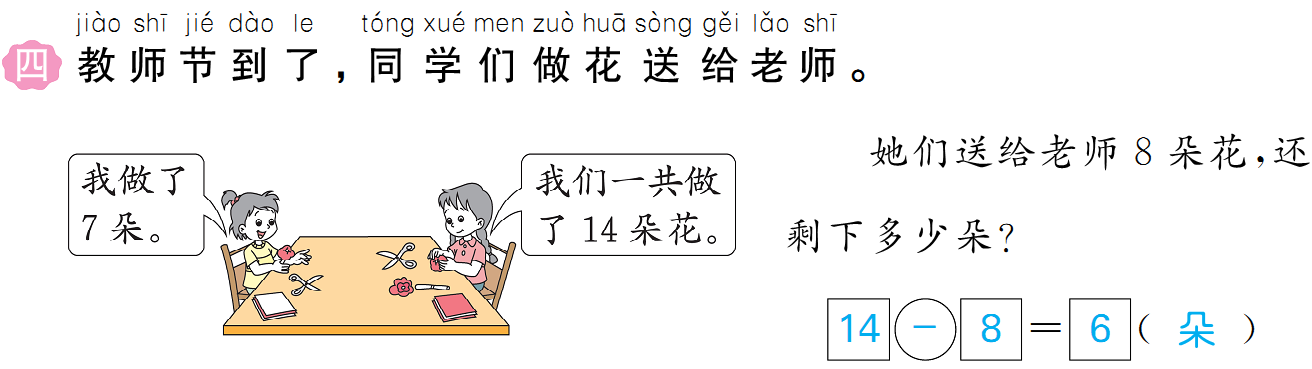 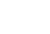 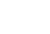 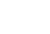 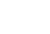 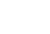 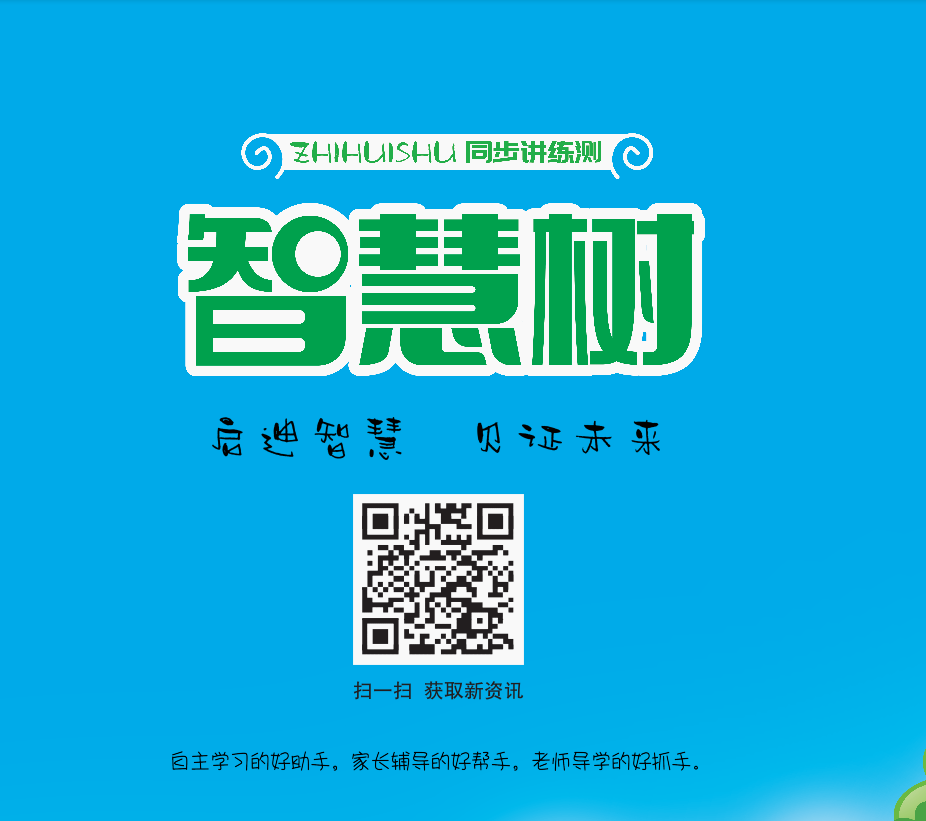 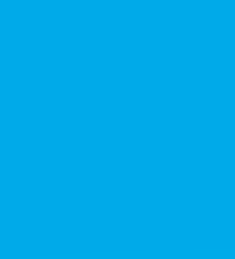